Vector Resolution
 and Projectile Motion
So far we have only looked at motion as a 1 dimensional.
In real life motion is usually has horizontal and vertical components.  
Such as a quarterback throwing a football to a receiver.  The ball has both a horizontal and vertical motion.
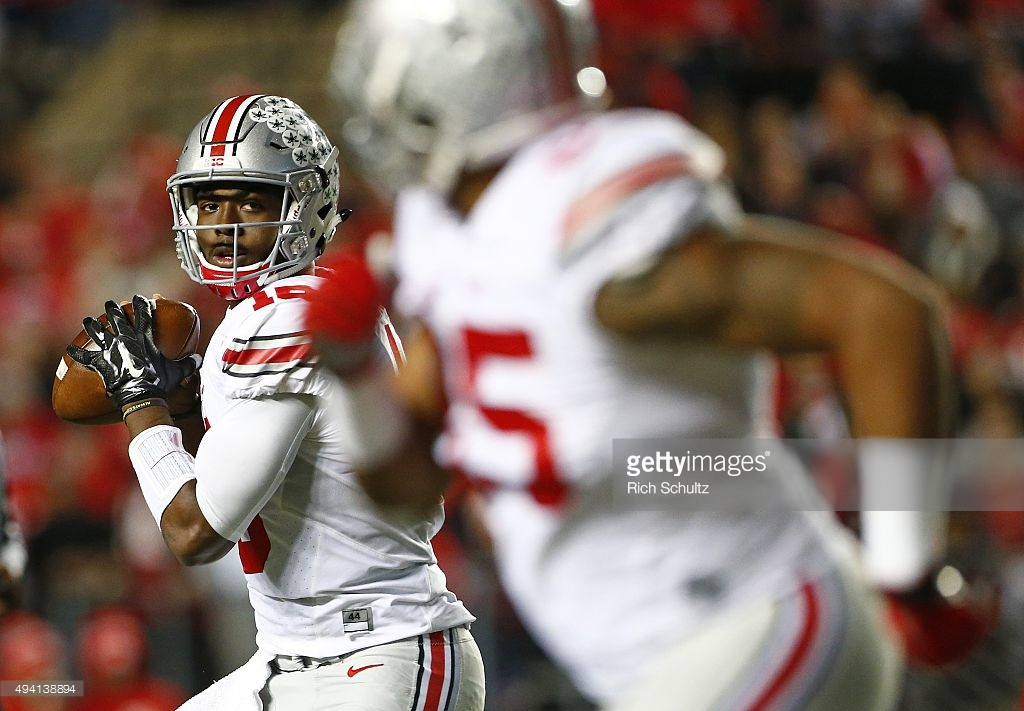 In this the Red Arrows Represent the Vertical Component and the Blue Arrows Represent the Horizontal Motion.
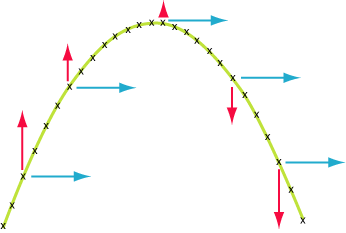 Notice that the horizontal arrows are a consistent length (excluding air resistance).  This is because there is no acceleration in the horizontal direction.
The arrows change length and direction in the vertical.  This is due to the acceleration of Gravity.
We can use trigonometry to resolve total motion into x and y components.  For all calculations put calculator into degrees NOT radians!!!
Cos(𝚯) = Adjacent Length / Hypotenuse Length
Sin(𝚯) = Opposite Length / Hypotenuse Length
Tan(𝚯) = Opposite Length / Adjacent Length
Cos-1 (Adjacent Length / Hypotenuse Length) = 𝚯
Sin-1 (Opposite Length / Hypotenuse Length) = 𝚯
Tan-1 (Opposite Length / Adjacent Length) = 𝚯
Hypotenuse
Opposite
𝚯
Adjacent
We can use trigonometry to resolve total motion into x and y components.
Horizontal Component of Motion = 
Cos(𝚯) = Adj / Hyp or Cos(𝚯) = V in X direction / Total V
Total V Cos(𝚯) = V in the X direction or Vx
Vertical Component of Motion
Sin(𝚯) = Opp / Hyp or Sin(𝚯) = V in Y direction / Total V
 Total V Sin(𝚯) = V in Y direction or VY
50 m/s
Opposite
30o
Adjacent
We can use trigonometry to resolve total motion into x and y components.
Horizontal Component of Motion = 
Cos(𝚯) = Adj / Hyp or Cos(𝚯) = V in X direction / Total V
Total V Cos(𝚯) = V in the X direction or Vx
Vertical Component of Motion
Sin(𝚯) = Opp / Hyp or Sin(𝚯) = V in Y direction / Total V
 Total V Sin(𝚯) = V in Y direction or VY
50 m/s
Opposite
30o
Adjacent
We can use trigonometry to resolve total motion into x and y components.
Horizontal Component of Motion = 
Cos(30) = Vx / 50 m/s
50 m/s Cos(30) = Vx = 43.3 m/s
Vertical Component of Motion
Sin(30) = VY  / 50 m/s 
 50 m/a Sin (30) = VY = 25 m/s
50 m/s
Opposite
30o
Adjacent
Finding the Angle of Motion
Angle of motion= 

Cos-1(Adj / hyp) = 𝚯 or Cos-1 (Vx / Total V) = 𝚯
Sin-1(Opp / hyp) = 𝚯 or Sin-1(Vy / Total V) = 𝚯
 Tan-1(Opp / adj) = 𝚯 or Tan-1(Vy / Vx) = 𝚯
 Tan-1(Vy / Vx) = 𝚯 or  Tan-1(40 / 80) = 26.6o
Total V
40 m/s
𝚯
80 m/s
Finding Total Magnitude of motion using Pythagorean Theorem.
(Total V)2 = Vx2 + Vy2 
(Total V)2 = 402 + 802
(Total V)2 = 1600 + 6400
(Total V)2 = 8000
Total V = 80001/2
Total V = 89.44 m/s
Total V
40 m/s
𝚯
80 m/s
Vertical and Horizontal Motion are independent from each other.
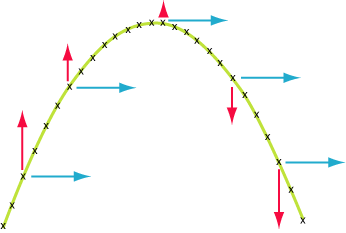 For projectiles moving through without air resistance horizontal velocity is constant.  
Vx = 𝚫x / 𝚫t
𝚫x = Vx x 𝚫t
𝚫t = 𝚫x / Vx
Vertical and Horizontal Motion are independent from each other.
Vertical velocity is accelerating so Kinematic equations are necessary.
Remember ay = g = -9.8m/s2  
𝚫Y = (Vyf + Vyo)/2  x 𝚫t
Yf = Yo + Vyot  + ½ g𝚫t2
Vyf = Vyo + gt
Vyf 2 = Vyo2 + 2g𝚫Y
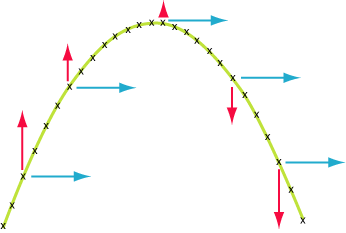 Entire Class Group Lab Activity
A marble is shot at a 30o angle from the top of the lab counter find the following information based on the time in flight and the height of launch. 
𝚹 = 30o	Yio = ____	t= ____	
Vix= 					Viy= 
Maximum Height=					
Time at Max Height= 
Vfx= 					Vfi=
Total Final Velocity = 					
Angle of Impact =
Entire Class Group Lab Activity Finish independently
A marble is shot at a 60o angle from the top of the lab counter find the following information based on the time in flight and the height of launch. 
𝚹 = 30o	Yio = ____	t= ____	
Vix= 					Viy= 
Maximum Height=					
Time at Max Height= 
Vfx= 					Vfi=
Total Final Velocity = 					
Angle of Impact =